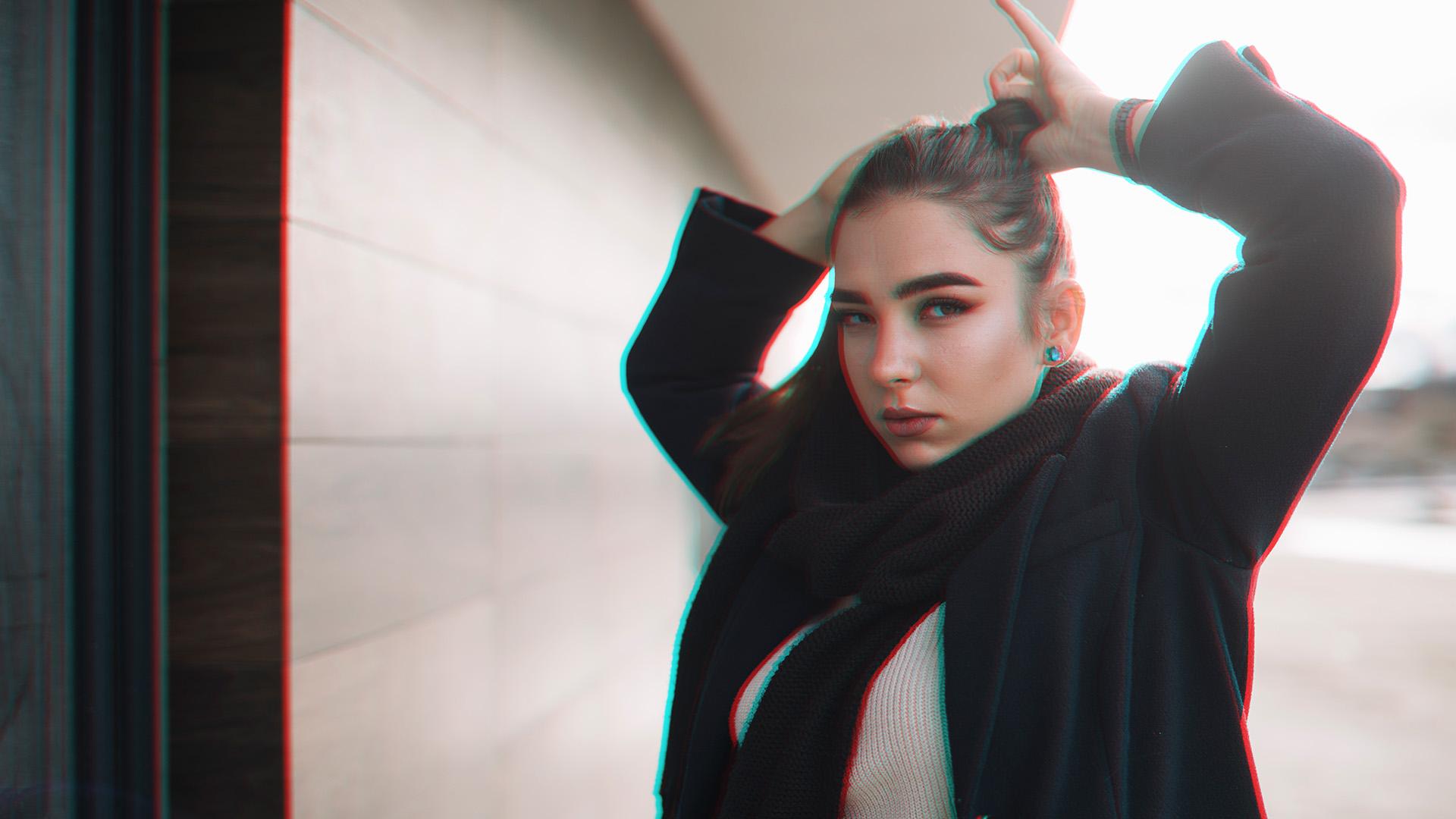 Wear ScarVES like an Influencer
Here is where your presentation begins
Contents of this template
Here’s what you’ll find in this Slidesgo template: 
A slide structure based on a social media presentation, which you can easily adapt to your needs. For more info on how to edit the template, please visit Slidesgo School or read our FAQs.
An assortment of graphic resources that are suitable for use in the presentation can be found in the alternative resources slide.
A thanks slide, which you must keep so that proper credits for our design are given.
A resources slide, where you’ll find links to all the elements used in the template.
Instructions for use.
Final slides with: 
The fonts and colors used in the template.
A selection of illustrations. You can also customize and animate them as you wish with the online editor. Visit Storyset to find more. 
More infographic resources, whose size and color can be edited. 
Sets of customizable icons of the following themes: general, business, avatar, creative process, education, help & support, medical, nature, performing arts, SEO & marketing, and teamwork.
You can delete this slide when you’re done editing the presentation.
Table of contents
01
02
03
About us
Market analysis
goals & strategy
Here you could describe the topic of the section
Here you could describe the topic of the section
Here you could describe the topic of the section
04
05
06
content plan
budget
kpi overview
Here you could describe the topic of the section
Here you could describe the topic of the section
Here you could describe the topic of the section
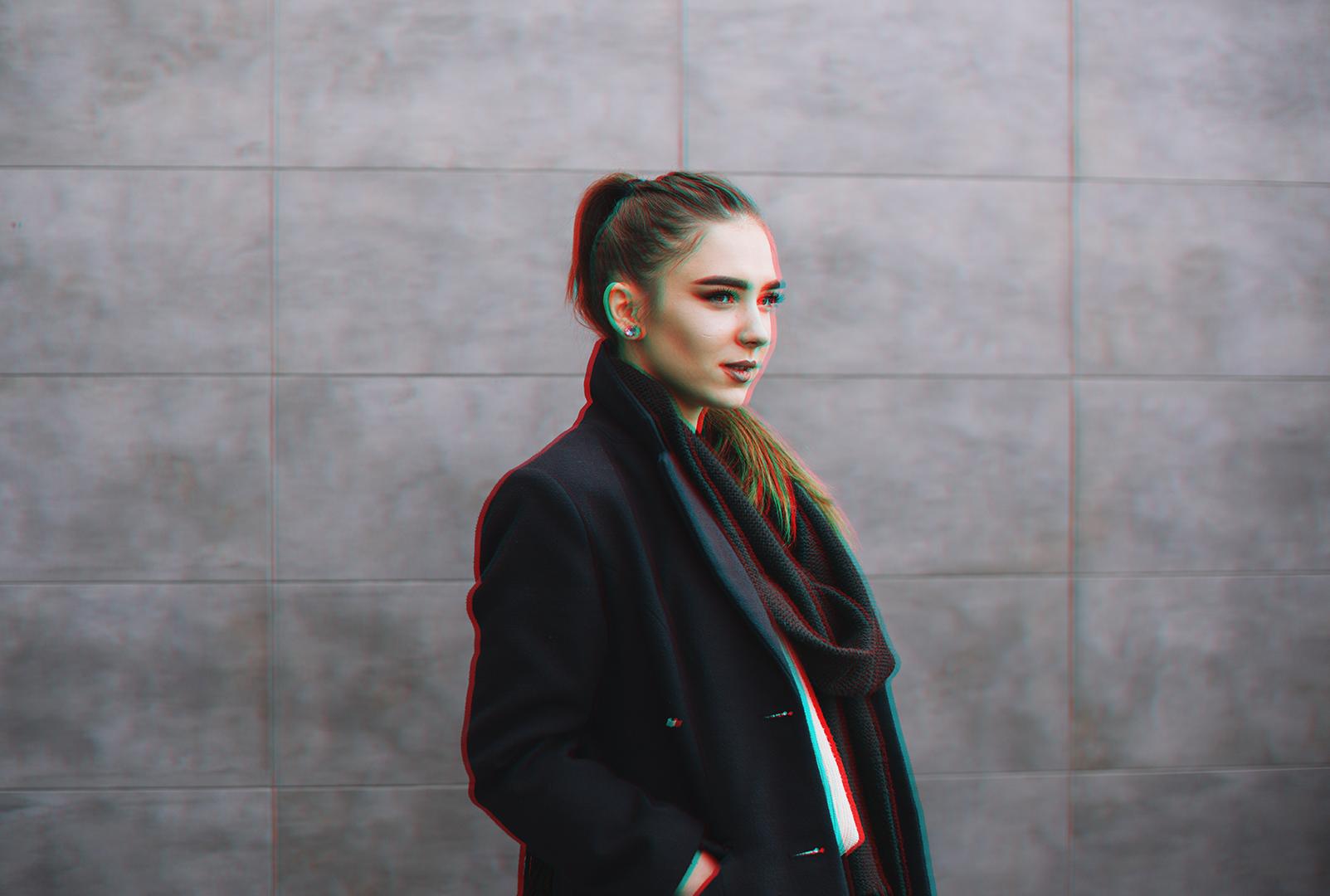 01
ABOUT US
Here you could describe the topic of the section
Our history
Venus
JUPITER
It has a beautiful name, but it’s terribly hot
It’s a gas giant and the biggest planet
01
02
03
04
Saturn
nEPTUNE
It’s composed mostly of hydrogen and helium
It’s the farthest planet from the Sun
WHAT SETS US APART?
Here you could state one of your qualities
Here you could state one of your qualities
Here you could state one of your qualities
Here you could state one of your qualities
Here you could state one of your qualities
Here you could state one of your qualities
Here you could state one of your qualities
AWESOME WORDS
GUIDING PRINCIPLES
Mission
vision
Mercury is the closest planet to the Sun
It has a beautiful name, but it’s very hot
“This is a quote. Words full of wisdom that someone important said and can make the reader get inspired.”
—Someone Famous
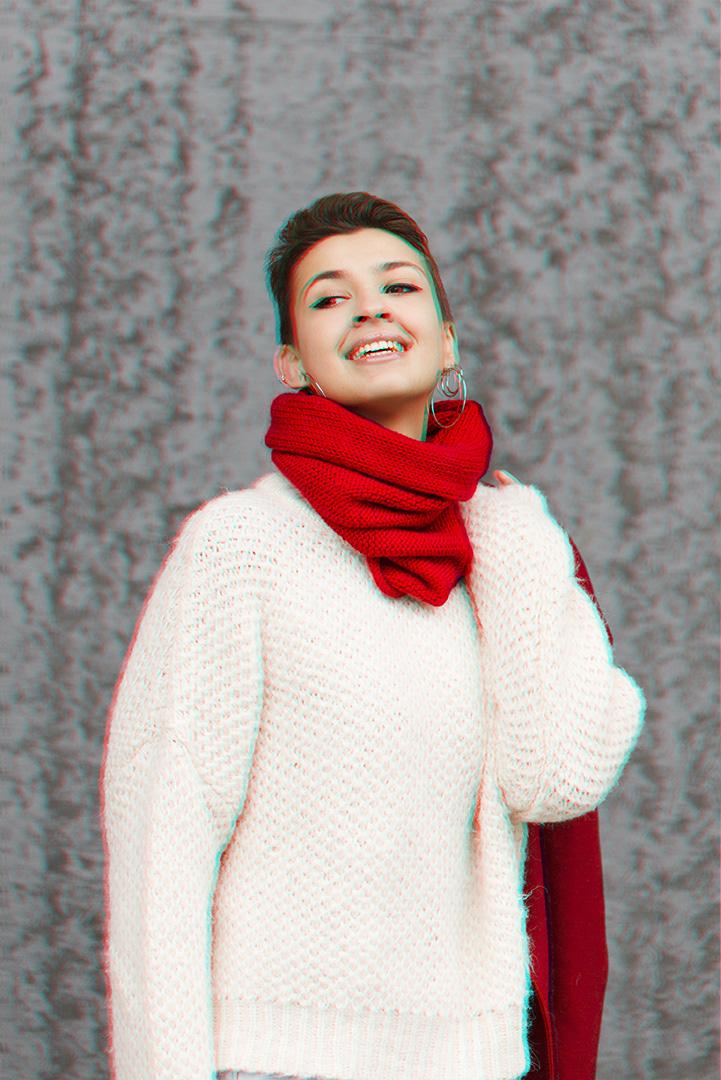 02
Market analysis
Here you could describe the topic of the section
BUDGET
70%
20%
10%
50%
60%
mars
saturn
jupiter
neptune
venus
Mars is a cold place, not hot
Yes, this is the ringed planet
It’s the biggest planet of all
It’s the farthest planet of all
Venus has a beautiful name
415,145,145
Big numbers catch your audience’s attention
TOP SOCIAL NETWORKING SITES
40%
20%
60%
INSTAGRAM
FACEBOOK
TWITTER
It’s composed mostly of hydrogen and helium
It has a beautiful name, but it’s terribly hot
It’s the smallest planet in the Solar System
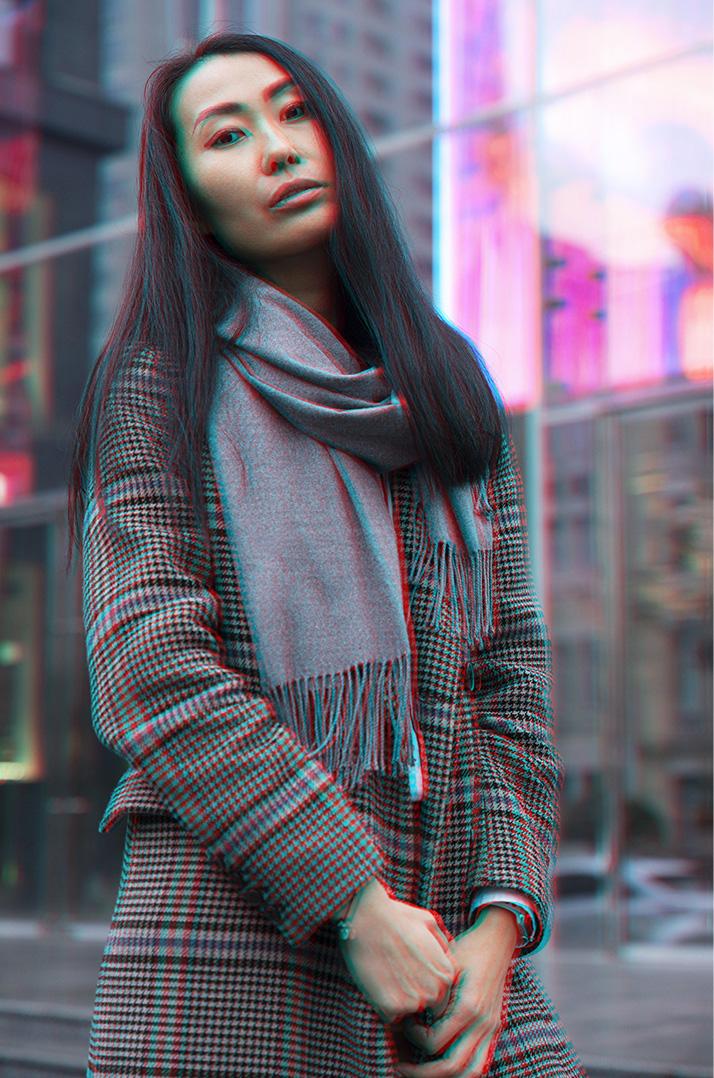 BUYER PERSONA
job : Publicist
Salary : 1,200$
Age : 22
Follower rrss : 451k
gender : Female
location : Madrid, Spain
A picture is worth a thousand words
ANALYZING THE COMPETITION
Saturn
Venus
nEPTUNE
It’s composed mostly of hydrogen and helium
It has a beautiful name, but it’s terribly hot
It’s the farthest planet from the Sun
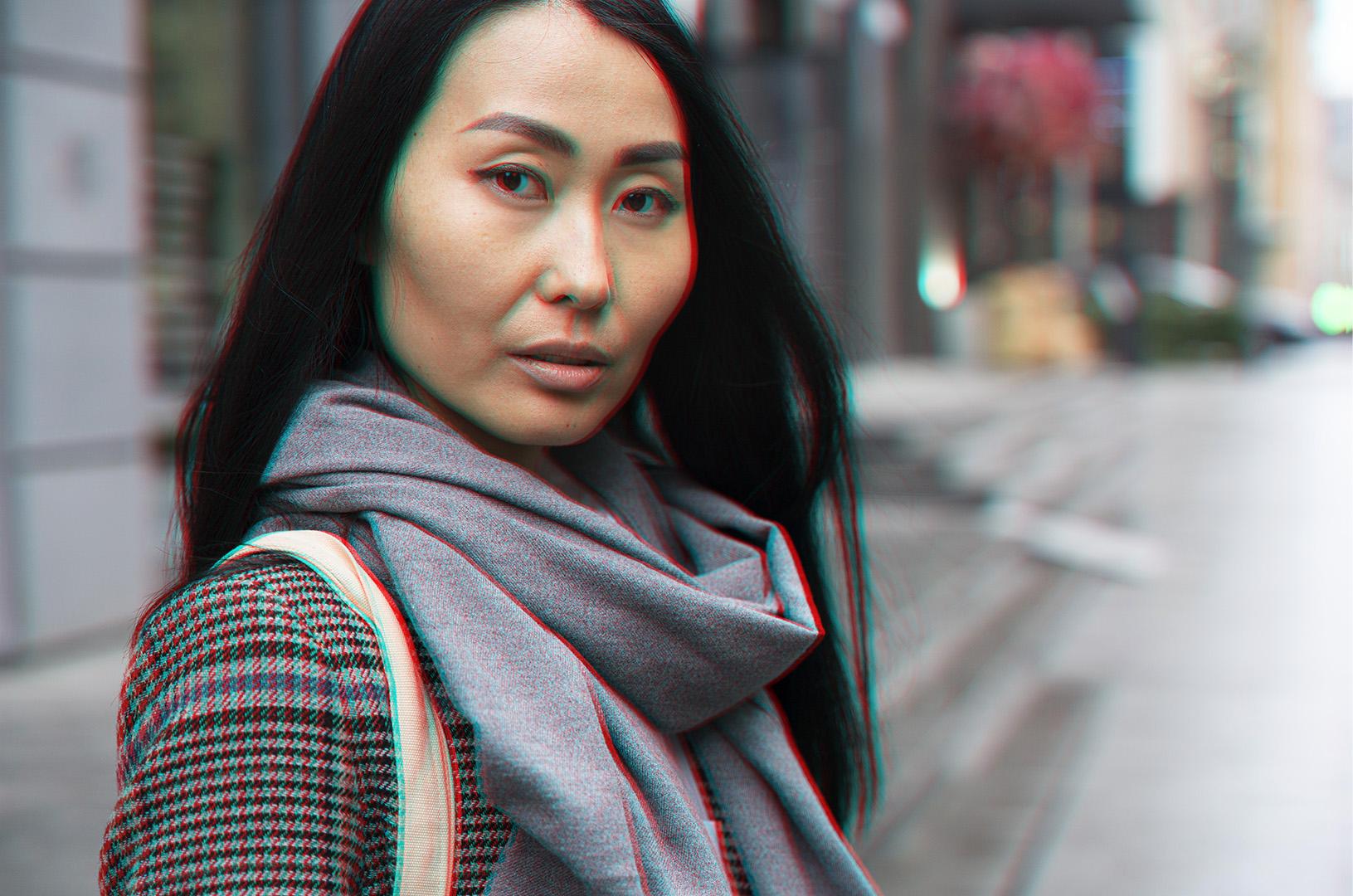 03
GOALS AND STRATEGY
Here you could describe the topic of the section
GOALS
mERCURY
VENUS
Mercury is the closest planet to the Sun
It has a beautiful name, but it’s terribly hot
JUPITER
MARS
It’s a gas giant and the biggest planet
Despite being red, Mars is a cold place, not hot
STRATEGY
40%
20%
Mars
Venus
Mars is a cold place, not hot at all
Venus has a beautiful name
100%
30%
10%
Jupiter
Saturn
It’s a gas giant and the biggest planet
Yes, this is the ringed planet
OUR AREAS OF EXPERTISE
mERCURY
VENUS
Neptune
Mercury is the closest planet to the Sun
It has a beautiful name, but it’s terribly hot
It’s the farthest planet from the Sun
JUPITER
MARS
saturn
It’s a gas giant and the biggest planet
Despite being red, Mars is a cold place, not hot
It’s composed mostly of hydrogen and helium
WHAT CONTENT ARE WE GOING TO CREATE?
mERCURY
VENUS
Neptune
Mercury is the closest planet to the Sun
It has a beautiful name, but it’s terribly hot
It’s the farthest planet from the Sun
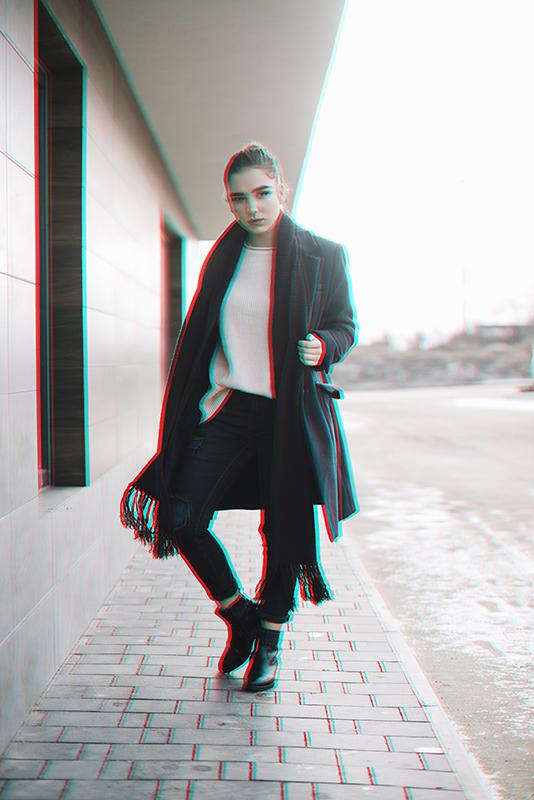 04
CONTENT PLAN
Here you could describe the topic of the section
WHICH PLATFORMS ARE WE GOING TO USE?
mERCURY
VENUS
Neptune
Mercury is the closest planet to the Sun
It has a beautiful name, but it’s terribly hot
It’s the farthest planet from the Sun
CONTENT SHARING PLAN
CALENDAR
JANUARY 2022
Despite being red, Mars is a cold place, not hot
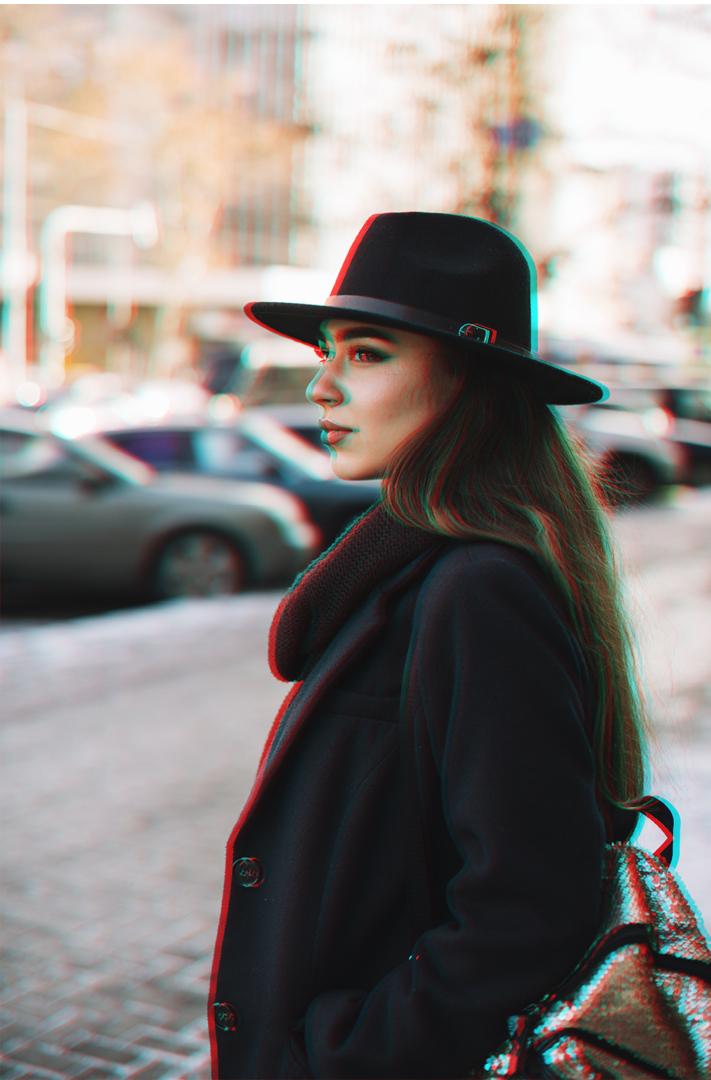 05
budget
Here you could describe the topic of the section
AUDIENCE DEMOGRAPHICS
Neptune
It’s the farthest planet from the Sun
MARS
Despite being red, Mars is a cold place, not hot
saturn
It’s composed mostly of hydrogen and helium
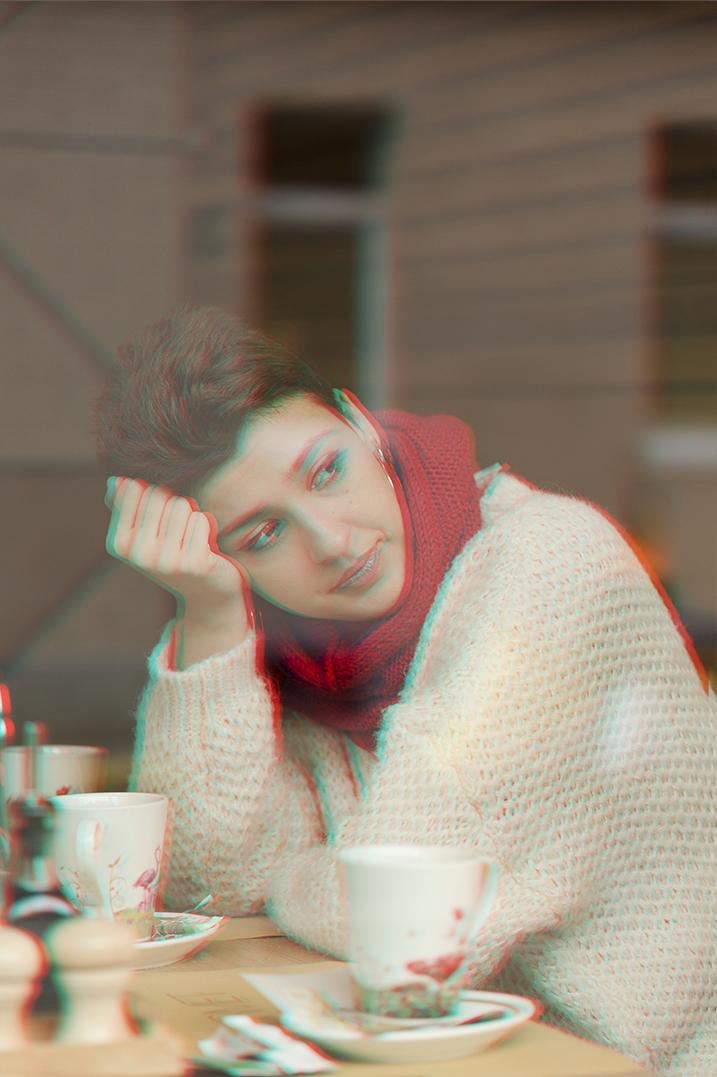 50,000
Visits per day
20,000
Likes
5,000
New followers
WHAT TONE ARE WE GOING TO USE?
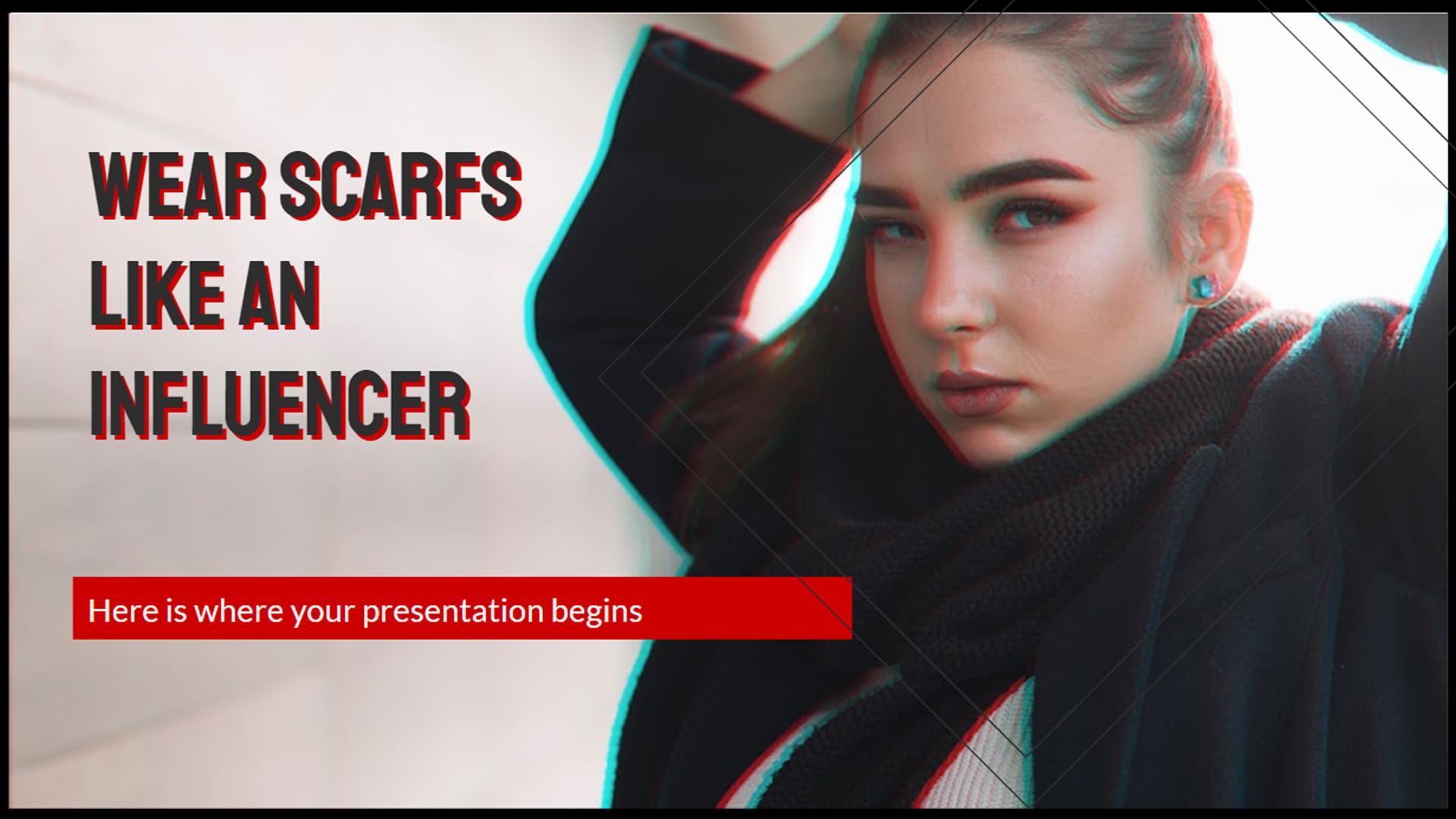 Mercury is the closest planet to the Sun and the smallest one in the Solar System—it’s only a bit larger than the Moon
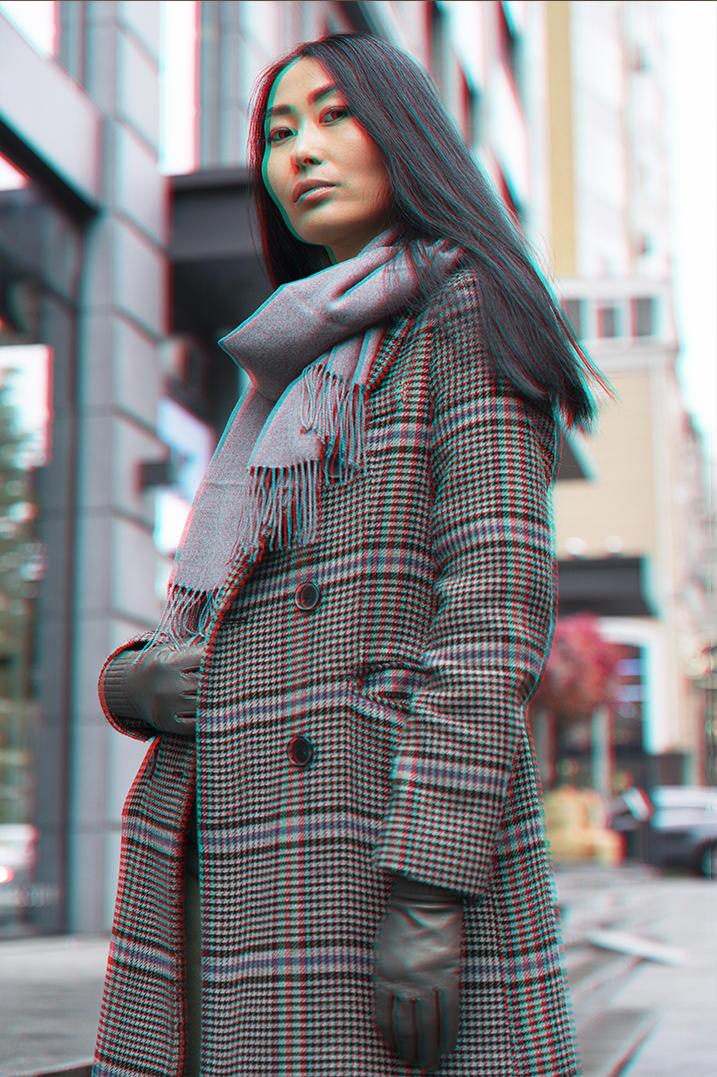 06
kpi overview
Here you could describe the topic of the section
KPI OVERVIEW graphics
23%
37%
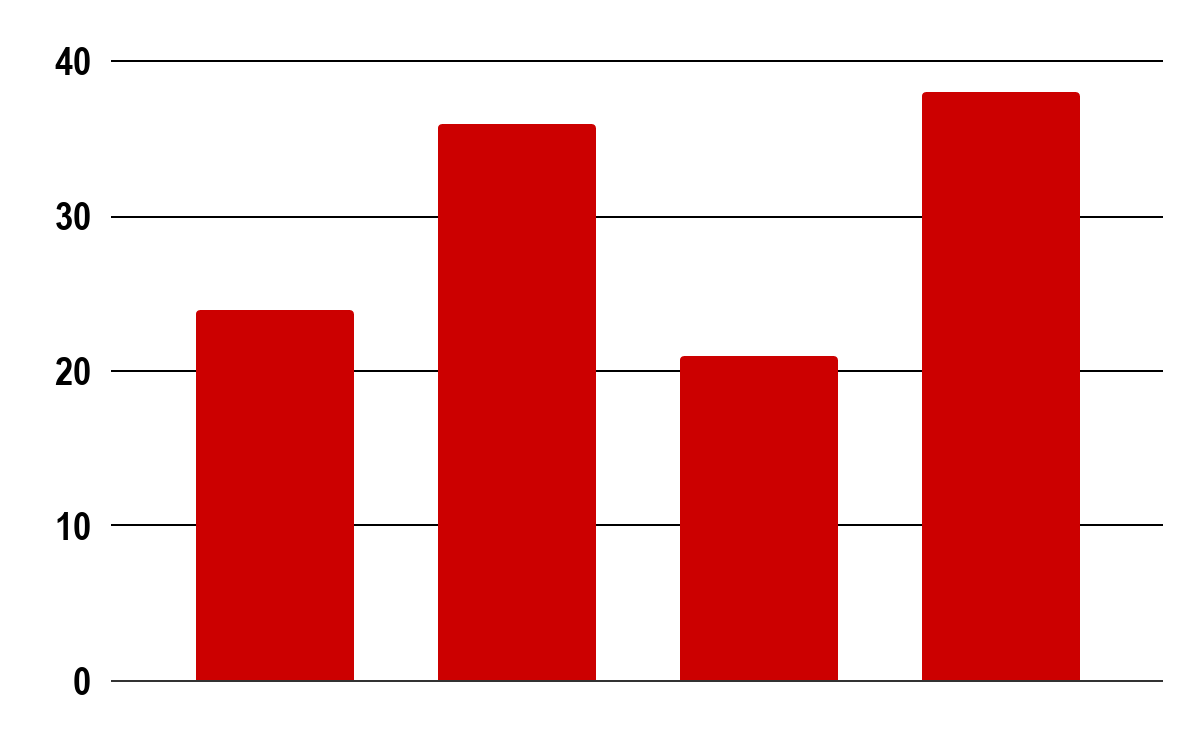 mercury
Venus
Mercury is the closest planet to the Sun
It has a beautiful name, but it’s terribly hot
21%
38%
mercury
venus
jupiter
mars
jupiter
mars
It’s a gas giant and the biggest planet
Despite being red, Mars is a cold place, not hot
If you want to modify this graph, click on it, follow the link, change the data and replace it
Our Team
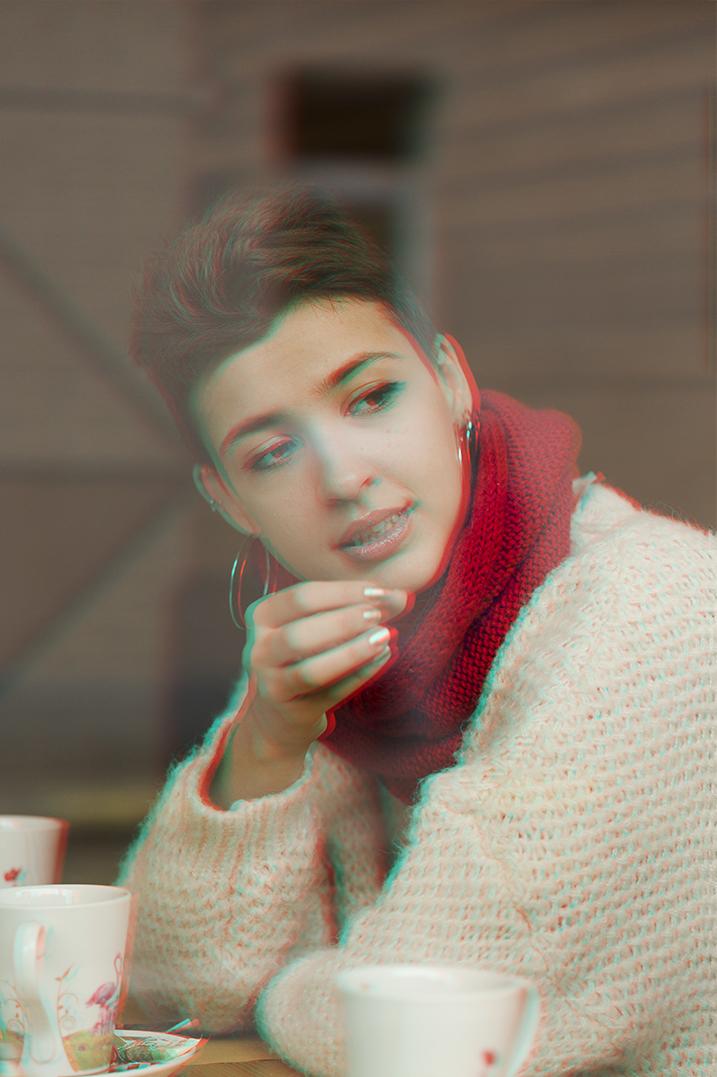 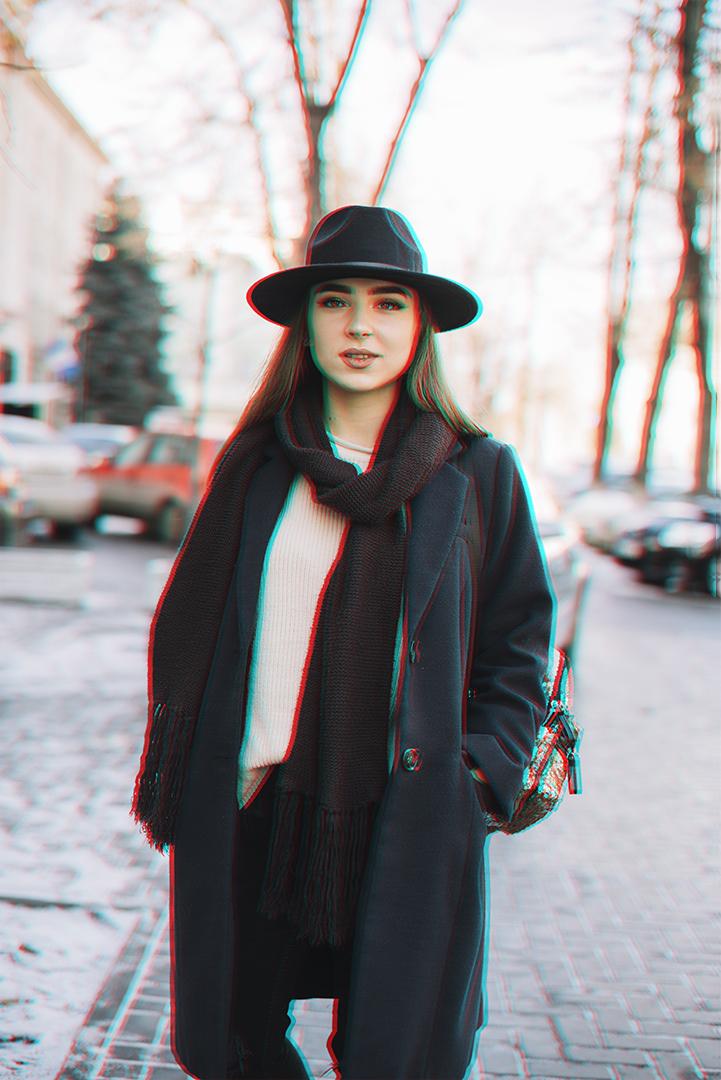 Jenna doe
jane smith
You can replace the image on the screen with your own
You can replace the image on the screen with your own
Thanks
Do you have any questions?
your email@freepik.com
+91 620 421 838 yourcompany.com
Please keep this slide for attribution
ALTERNATIVE RESOURCES
photos
Medium shot with sunglasses and bags
Blonde woman staying outside
Medium shot smiley woman holding phone
Medium shot model posing near wall
Low angle stylish model posing
Portrait of beautiful young woman posing
Front view blonde woman staying outside
Beautiful woman staying outside with copy space
Stylish young woman in coat with scarf on street 
Close-up beautiful asian model posing
Portrait of beautiful young woman talking on the phone
Portrait of beautiful young woman talking on the phone
Portrait of beautiful young woman posing
RESOURCES
photos
Elegant young woman in hat and coat with scarf on street
Low angle asian model posing 
Confident elegant young woman in coat with scarf
Elegant young woman in hat and coat on street
Elegant young woman in coat with scarf 
Medium shot woman posing outdoors
Portrait beautiful young  woman posing
Asian model wearing scarf 
Blonde woman warming herself with a big scarf
Elegant young woman in coat with scarf holding hair
Elegant young woman in coat with scarf near grey wall 
Portrait of beautiful young girl posing 
Portrait of cute young girl posing
Instructions for use
In order to use this template, you must credit Slidesgo by keeping the Thanks slide.
You are allowed to:
- Modify this template.
- Use it for both personal and commercial projects.
You are not allowed to:
- Sublicense, sell or rent any of Slidesgo Content (or a modified version of Slidesgo Content).
- Distribute Slidesgo Content unless it has been expressly authorized by Slidesgo.
- Include Slidesgo Content in an online or offline database or file.
- Offer Slidesgo templates (or modified versions of Slidesgo templates) for download.
- Acquire the copyright of Slidesgo Content.
For more information about editing slides, please read our FAQs or visit Slidesgo School:
https://slidesgo.com/faqs and https://slidesgo.com/slidesgo-school
Fonts & colors used
This presentation has been made using the following fonts:
Staatliches
(https://fonts.google.com/specimen/Staatliches)

Lato Regular
(https://fonts.google.com/specimen/Lato)
#2e2e2e
#cc0000
#f3f3f3ff
Storyset
Create your Story with our illustrated concepts. Choose the style you like the most, edit its colors, pick the background and layers you want to show and bring them to life with the animator panel! It will boost your presentation. Check out How it Works.
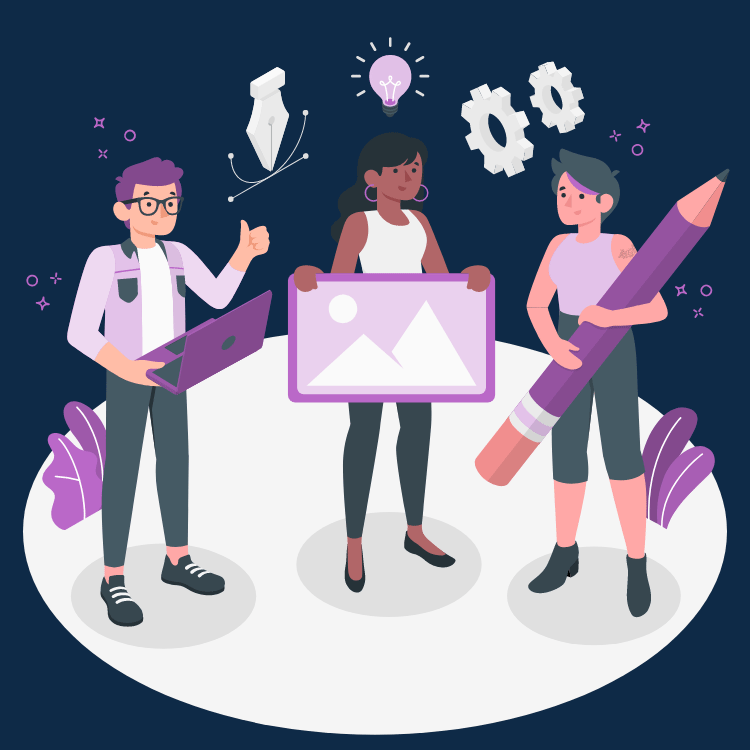 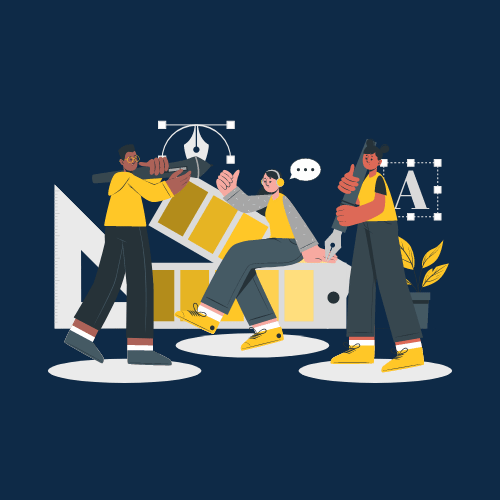 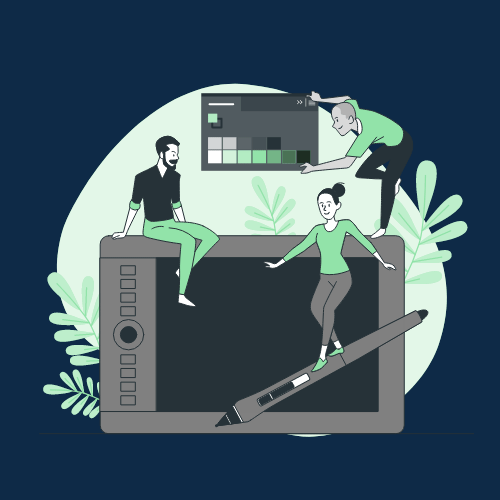 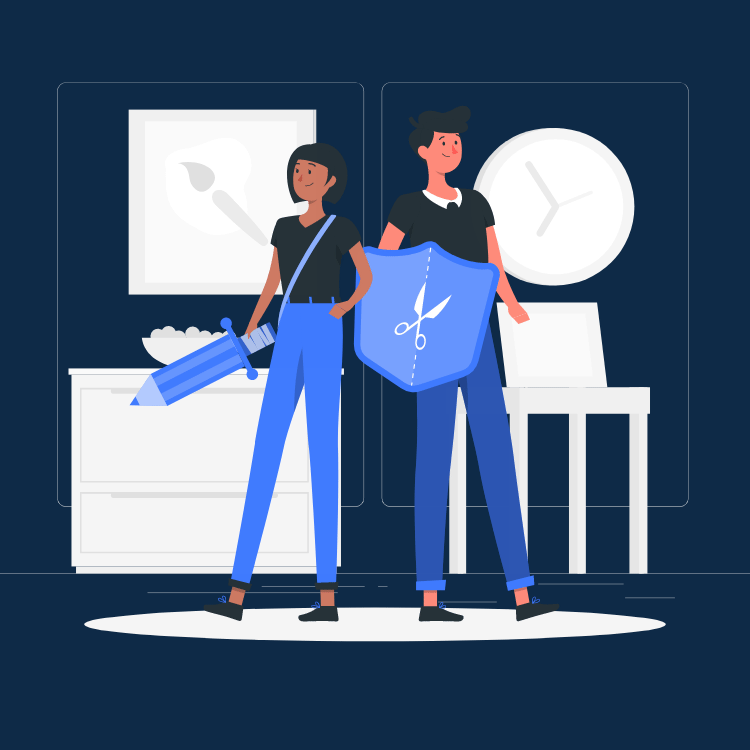 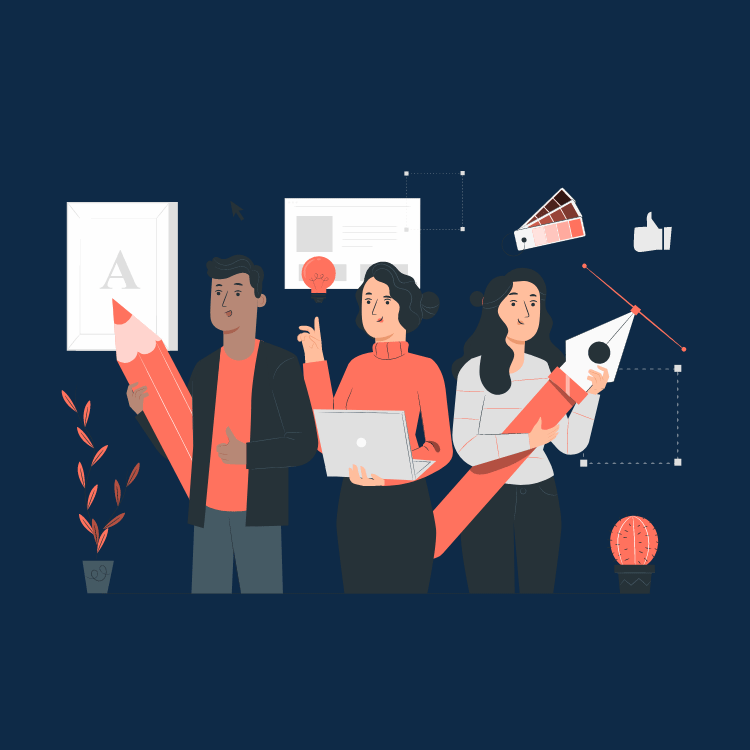 Pana
Amico
Bro
Rafiki
Cuate
Use our editable graphic resources...
You can easily resize these resources without losing quality. To change the color, just ungroup the resource and click on the object you want to change. Then, click on the paint bucket and select the color you want. Group the resource again when you’re done. You can also look for more infographics on Slidesgo.
FEBRUARY
JANUARY
MARCH
APRIL
PHASE 1
Task 1
FEBRUARY
MARCH
APRIL
MAY
JUNE
JANUARY
Task 2
PHASE 1
Task 1
Task 2
PHASE 2
Task 1
Task 2
...and our sets of editable icons
You can resize these icons without losing quality.
You can change the stroke and fill color; just select the icon and click on the paint bucket/pen.
In Google Slides, you can also use Flaticon’s extension, allowing you to customize and add even more icons.
Educational Icons
Medical Icons
Business Icons
Teamwork Icons
Help & Support Icons
Avatar Icons
Creative Process Icons
Performing Arts Icons
Nature Icons
SEO & Marketing Icons
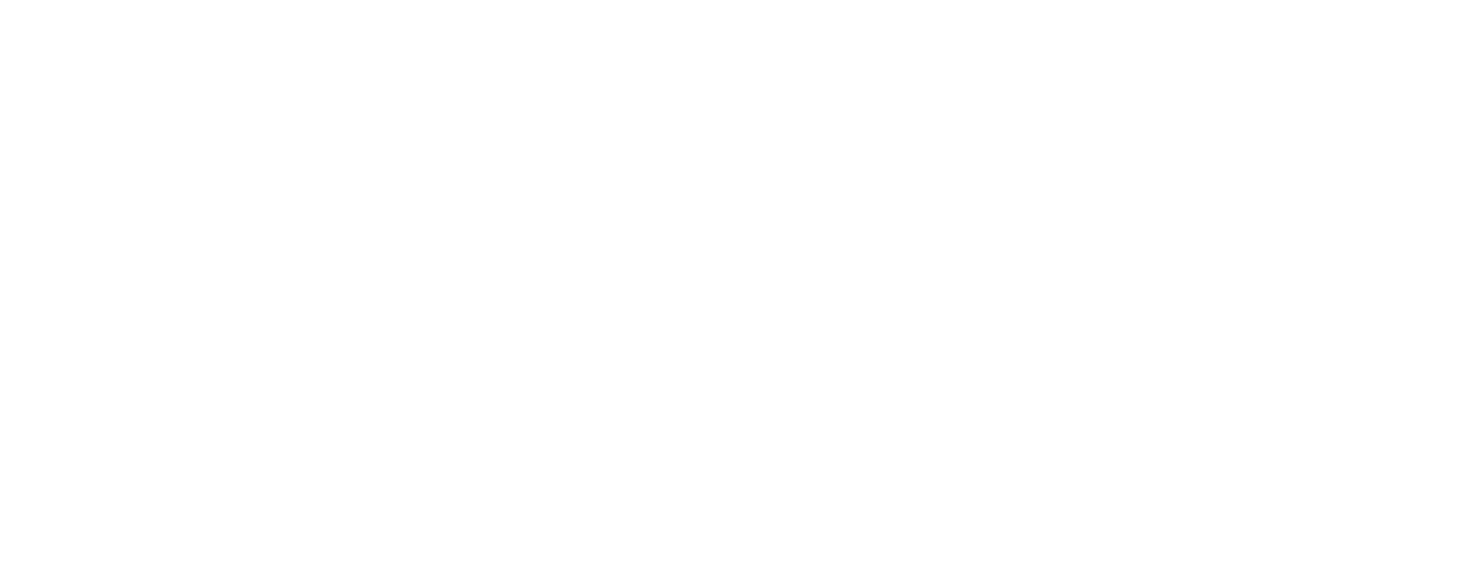